NCDA&CS 
Division of Soil and Water Conservation
David Williams, Director
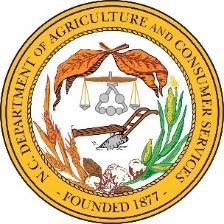 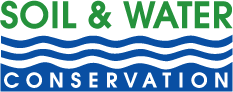 NCDA&CS Division of Soil and Water Conservation 
David B. Williams, Director 
November 20, 2024
Personnel
New Hires:
Administrative Secretary (Helen Wiklund) – Tinesha McNeil
Soil Scientist (Patrick Mitchell) – Pabitra Aryal, begins 1/6/25
Vacancies (10):
Engineer I (newly established, merged two Eng Tech I positions), preparing to post
CREP Env. Specialist II preparing to post 
Engineer II (Layne Owen) – Interviews completed
Central Regional Coordinator (Ken Parks) – Interviews completed
Engineer II (Vivien Zhong) – Considering options for position due to funding uncertainty
Engineer III (Rachel Smith) – Interviews completed
CREP Specialist (Lee Cannady) – posting closed, awaiting referred candidates
StRAP Administrative Secretary (Heather Reichert) – Interviews completed
Administrative Secretary (Casey Turlington-King) – posting submitted
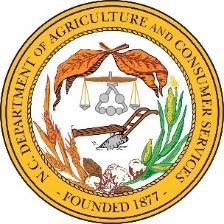 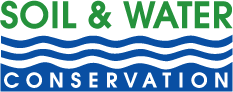 NCDA&CS Division of Soil and Water Conservation David B. Williams, Director 
November 20, 2024
Legislative Request:Helene, Debby, TC-8 (39 counties)
$250M request submitted for:

Debris removal 
Streambank stabilization
Stream restoration 
Ag road repairs
Ag pond repairs 
Field and fence repairs (if not covered by FSA)
Winter Forage planting 
Match for NRCS Emergency Watershed Protection Program
FSA Emergency Conservation Program, Supplemental payments
Grade stabilization structures
BMP repair (ag and community conservation)
New BMP installation (ag and community conservation)
Other conservation needs approved by Soil & Water Conservation Commission
Contracts for private engineers
Supplemental technical assistance funds for additional district/Division staff
Will solicit estimated needs from districts using Formsite
NCDA&CS Division of Soil and Water Conservation David B. Williams, Director May 22, 2024
StRAP- FY2022
Contract Status
47 grantees have completed all work and closed out contracts.
$28.8 million in payments to date.
3.6 million linear feet of stream debris removal completed.

Contract Extensions
Contract deadline: December 31, 2024
Final reports due March 1, 2025
20 grantees requested and awarded 1-year extensions
New end date: 12/31/2025
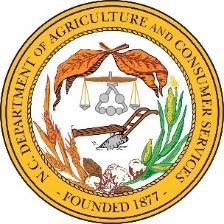 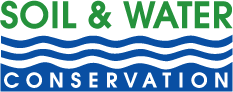 NCDA&CS Division of Soil and Water Conservation David B. Williams, Director 
November 20, 2024
StRAP- FY2024
Total Funds: 
$19,460,705 in DSWC funds
$4,721,991 in DEQ funds
Contract Status
111 organizations awarded funds
102 contracts sent out
59 signed contracts returned
1 organization declined contract (New Hanover County)
Work Completed to date
3 grantees have submitted requests for payment
2 grantees have completed all work (Currituck SWCD, Town of Rose Hill)
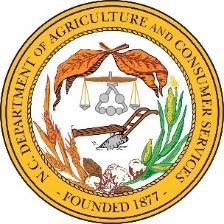 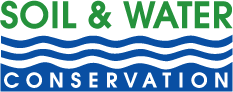 NCDA&CS Division of Soil and Water Conservation David B. Williams, Director 
November 20, 2024
Upcoming Commission meetings
January 5, Sheraton Imperial, Durham, in conjunction with NCASWCD Annual Meeting
March 18-19, TBD
May 20-21, TBD
July 22-23, Raleigh
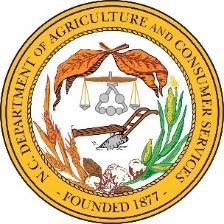 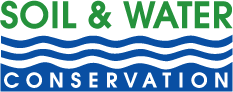 NCDA&CS Division of Soil and Water Conservation David B. Williams, Director 
November 20, 2024